Okazanie
Michał Domaracki
Okazanie
„Czynność tak kryminalistyczna, jak i procesowa, polegająca na jednoczesnym przedstawieniu jakiejś osobie (świadkowi lub podejrzanemu) grupy przedmiotów poznania w celu stwierdzenia przez tę osobę, czy w tej grupie znajduje się taki przedmiot (poznania), z którym się wcześniej zetknęła”  Tadeusz Hanausek
Podstawy Prawne
art. 74 § 2 pkt. 1 k.p.k. 
art. 74 § 2 pkt. 3 
art. 308 § 1 k.p.k. 
art. 173 k.p.k.
Celem czynności jest rozpoznanie, zarówno osoby, jak i rzeczy muszą być świadkom okazane w grupie podobnych osób lub przedmiotów. Okazanie jednej osoby lub jednego egzemplarza rzeczy jest sprzeczne z założeniami taktyki kryminalistycznej, gdyż nie pozwala na zorientowanie się w stopniu pewności rozpoznania. Podejrzany w toku okazania powinien w miarę możliwości wyglądać tak jak wówczas, gdy był zauważony przez świadka w czasie przestępstwa. 
Przedmiotem okazania mogą być: 
osoby żywe, 
zwłoki, 
przedmioty, 
zwierzęta, 
miejsca, 
specyficzne cechy i właściwości (w tym cechy dynamiczne osoby, jej wizerunek, głos)
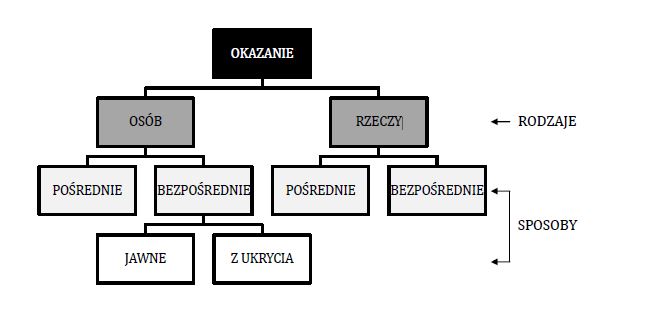 Okazanie Bezpośrednie
Okazanie bezpośrednie polega na naocznym przedstawieniu określonego przedmiotu, miejsca czy zwłok i może przybrać dwie formy: okazania jawnego i dyskretnego.
Okazanie Bezpośrednie Jawne
Po przygotowaniu pomieszczenia i ustawieniu w nim parady identyfikacyjnej wprowadza się świadka. Ma on dowolną i nieograniczoną ilość czasu na dokonanie obserwacji. Po dokonaniu obserwacji rozpoznający powinien złożyć oświadczenie, w którym deklaruje czy rozpoznaje którąś z okazywanych osób, a jeżeli tak, to wskazuje tę osobę. Wskazanie to może nastąpić przez określenie jej usytuowania w grupie (np. pierwszy z prawej) albo dotknięcie, albo bezpośrednie wskazanie dłonią.
Po dokonaniu identyfikacji, w ramach omawianego etapu, świadek stwierdza, po jakich cechach osobę tę rozpoznał. Następnie, dopiero po złożeniu tego oświadczenia, jeszcze w obecności świadka, żąda się od rozpoznanego okazywanego podania do protokołu swoich danych personalnych. Po złożeniu przez świadka oświadczenia o wyniku okazania przystępuje się do spisania protokołu.
Po sporządzeniu i podpisaniu protokołu świadka wyprowadza się z pomieszczenia, a na jego miejsce wprowadza się następnego. Przed wprowadzeniem kolejnej osoby rozpoznającej należy także zmienić ustawienie osób w paradzie. 
W praktyce procesowej zdarza się, że mamy do czynienia z identyfikacją sprawcy przestępstwa, dokonaną przez świadka np. podczas przypadkowego spotkania lub w trakcie tzw. penetracji terenu (tzw. okazanie bezpośrednie niearanżowane).
Okazanie osoby bezpośrednie z ukrycia, dyskretne
Rozporządzenie Ministra Sprawiedliwości z dnia 2 czerwca 2003 r. w sprawie warunków technicznych przeprowadzenia okazania zezwala na okazywanie osoby w sposób wyłączający możliwość rozpoznania osoby przesłuchiwanej przez osobę okazywaną, a także użycie podczas takiego okazania w szczególności: 
sprzętu elektronicznego, 
wizjera, 
lustra obserwacyjnego (lustro fenickie),
lub innego środka pozwalającego na dokonanie okazania w sposób wykluczający ujawnienie osobom nieuprawnionym tożsamości osoby przesłuchiwanej.
Powody zastosowania okazania bezpośredniego z ukrycia mogą być związane z: 
obawą osoby rozpoznającej przed zemstą okazywanego sprawcy,
dążeniem do uniknięcia szoku psychicznego u osoby rozpoznającej, co zdarza się wówczas, gdy osobą tą jest pokrzywdzony, a przestępstwo miało drastyczny przebieg,
potrzebą ukrycia istnienia osoby rozpoznającej, co może mieć miejsce wówczas, gdy osobie tej grozić mogła zemsta ze strony środowiska sprawcy, którego się okazuje.
Okazanie Pośrednie Osoby:
Okazanie pośrednie wizerunku to okazanie głowy lub całej postaci – czyli okazanie wizerunku osoby, przez co rozumie się również zapis audiowizualny na taśmie wideofonicznej lub innym nośniku. Jest więc możliwe okazanie: 
z fotografii (kadru filmowego, monitoringu, itp.), 
z rysunku (portretu pamięciowego), 
z rekonstrukcji (modelu). 
Stosuje się je najczęściej dla ustalenia sprawcy przestępstwa wówczas, gdy osoba podejrzana z różnych przyczyn nie jest uchwytna
Okazanie rzeczy
Okazanie rzeczy można zrealizować dwoma sposobami: 
w sposób bezpośredni, polegający na zaprezentowaniu osobie rozpoznającej przedmiotów, wśród których znajduje się rzecz podlegająca rozpoznaniu. Rozpoznający ma możliwość swobodnego obserwowania polegającego na bezpośrednim kontakcie z tymi przedmiotami,
w sposób pośredni, polegający na użyciu sprzętu elektronicznego lub innego środka umożliwiającego rozpoznanie rzeczy, mimo braku bezpośredniego kontaktu osoby przesłuchiwanej z okazywaną jej rzeczą, np. okazanie dokładnej fotografii rzeczy.
Okazanie Zwłok
Chociaż w doktrynie okazanie zwłok traktuje się jako rodzaj okazania osoby, to jednak należy je uznać za okazanie rzeczy. W przypadku okazania zwłok, odchodzi się od ogólnej zasady okazywania przedmiotów w grupie. Za takim rozstrzygnięciem przemawia fakt, iż stosując tę właśnie ogólną zasadę okazania konkretnie przy okazaniu zwłok, należałoby je okazywać w grupie innych zwłok, co nie byłoby zadaniem łatwym dla prosektorów, a ponadto zachodziłaby obawa, jak świadek przyjąłby taki pokaz
Okazanie Głosu
Rozpoznanie osoby na podstawie jej głosu jest czynnością prawnie dopuszczalną przez przepisy k.p.k. i stanowi czynność okazania. W związku z tym podlega rygorom określonym przez art. 173 k.p.k. – należy więc je przeprowadzić w sposób wykluczający sugestię. Oznacza to m.in. konieczność zapewnienia takich warunków, aby rozpoznający nie widział osób, których głos ma usłyszeć. Ponadto osoba, której głos ma być przedmiotem rozpoznania, powinna być w grupie co najmniej czterech osób, które wypowiadają takie same kwestie. Wypowiadany dla rozpoznania tekst powinien być w miarę dłuższy niż tekst zasłyszany, a rozpoznający powinien wskazać cechy, w oparciu o które głos ten rozpoznał, identyfikując daną osobę.
Dokumentowanie
Czynność okazania musi zgodnie z art. 143 §1 pkt 5 k.p.k., zostać zaprotokołowana. Protokół powinien zawierać: 
oznaczenie czynności, jej czasu i miejsca oraz osób w niej uczestniczących; 
przebieg czynności oraz oświadczenia i wnioski jej uczestników; 
wydane w toku czynności postanowienia i zarządzenia, a jeżeli postanowienie lub zarządzenie sporządzono osobno, wzmiankę o jego wydaniu; 
w miarę potrzeby stwierdzenie innych okoliczności dotyczących przebiegu czynności
Bibliografia
T. Hanausek, Zarys Taktyki Kryminalistycznej, Warszawa: Dom Wydawniczy ABC, 1994, s. 162. 

Kodeks postępowania karnego (Dz. U. Nr 89 poz. 555 z późn. zm.). 

Zarządzenie nr 1426 Komendanta Głównego Policji z dnia 23 grudnia 2004 r. w sprawie metodyki wykonywania czynności dochodzeniowo-śledczych przez służby policyjne wyznaczone do wykrywania przestępstw i ścigania ich (Dz. Urz. nr 1 poz. 1). 

Rozporządzenie Ministra Sprawiedliwości z dnia 2 czerwca 2003 r. w sprawie technicznych warunków przeprowadzenia okazania (Dz.U. Nr 104, poz. 981.).
Dziękuje za Uwagę